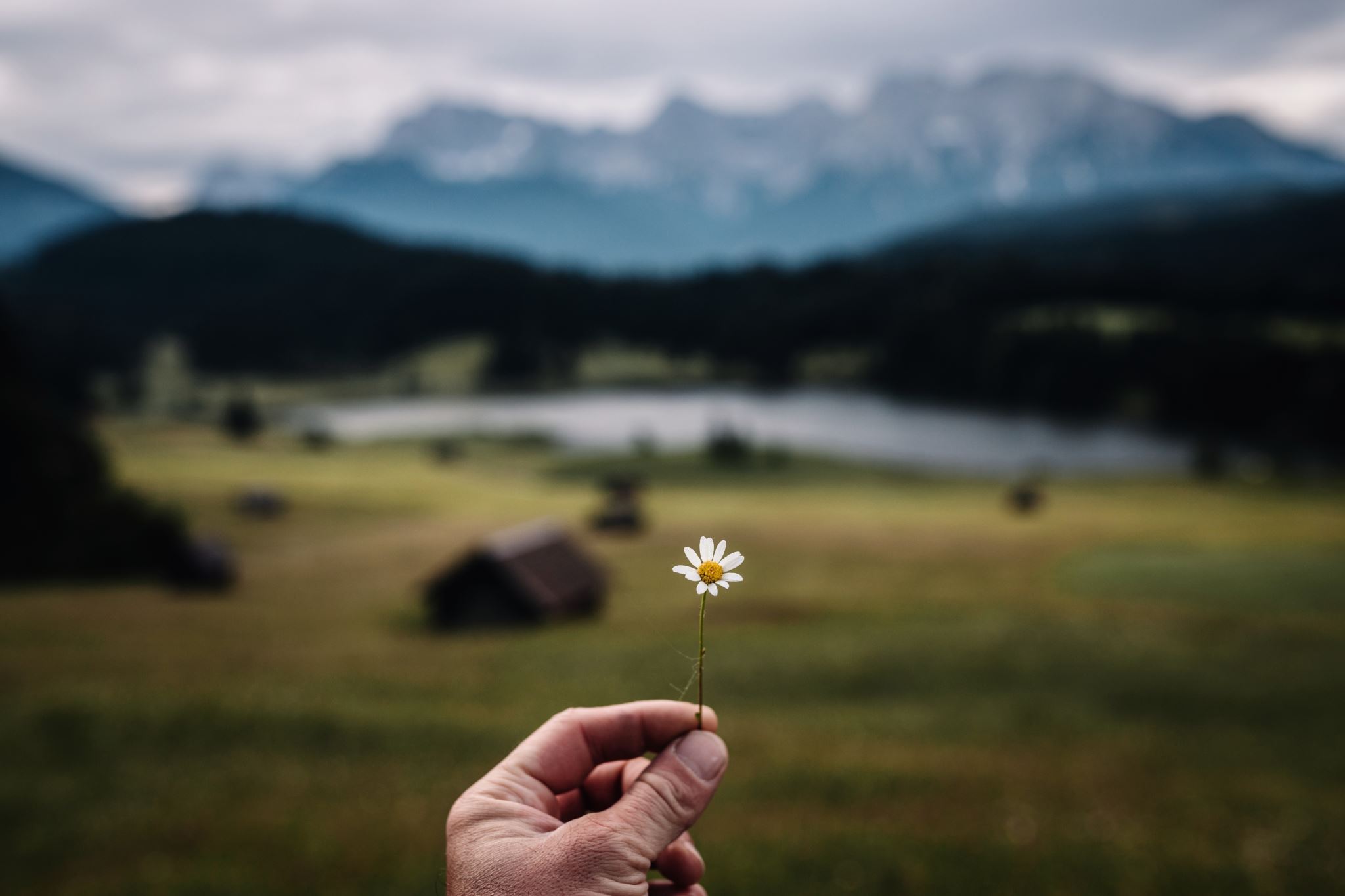 «Мои любимыекнижки»
В гостях у сказки
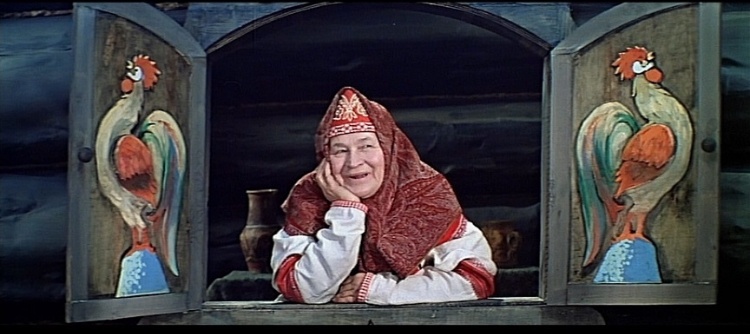 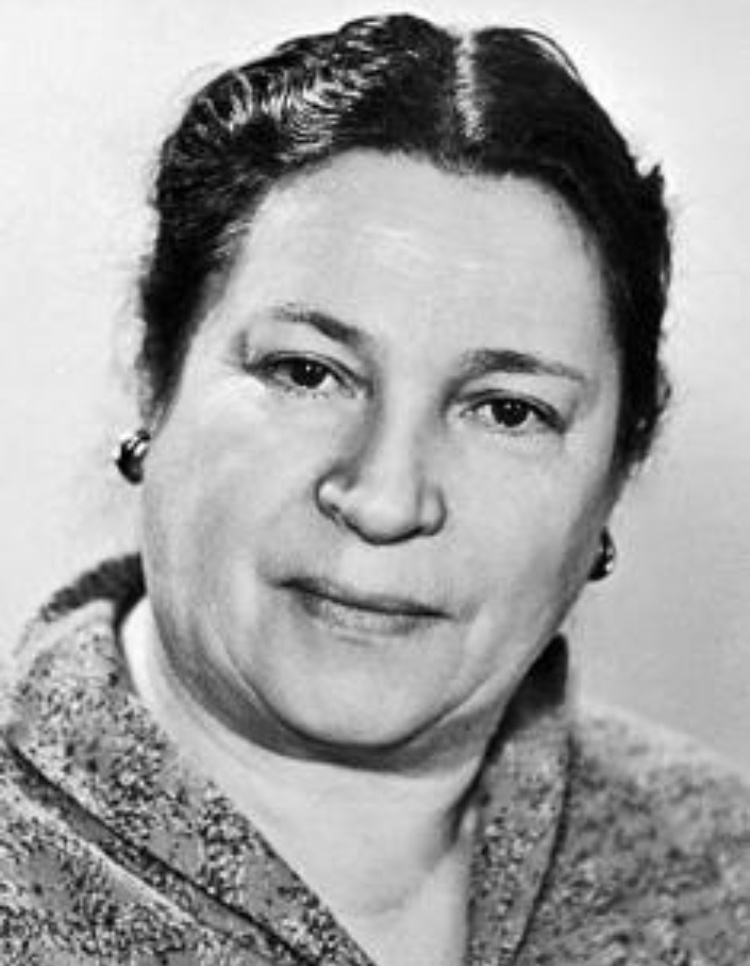 Агния Львовна Барто
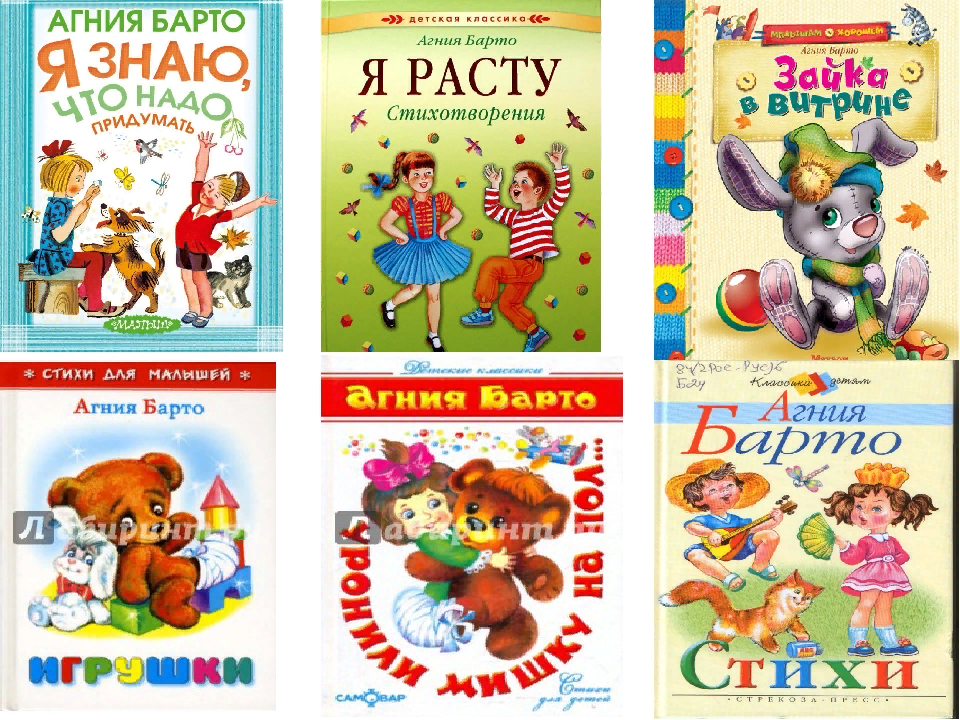 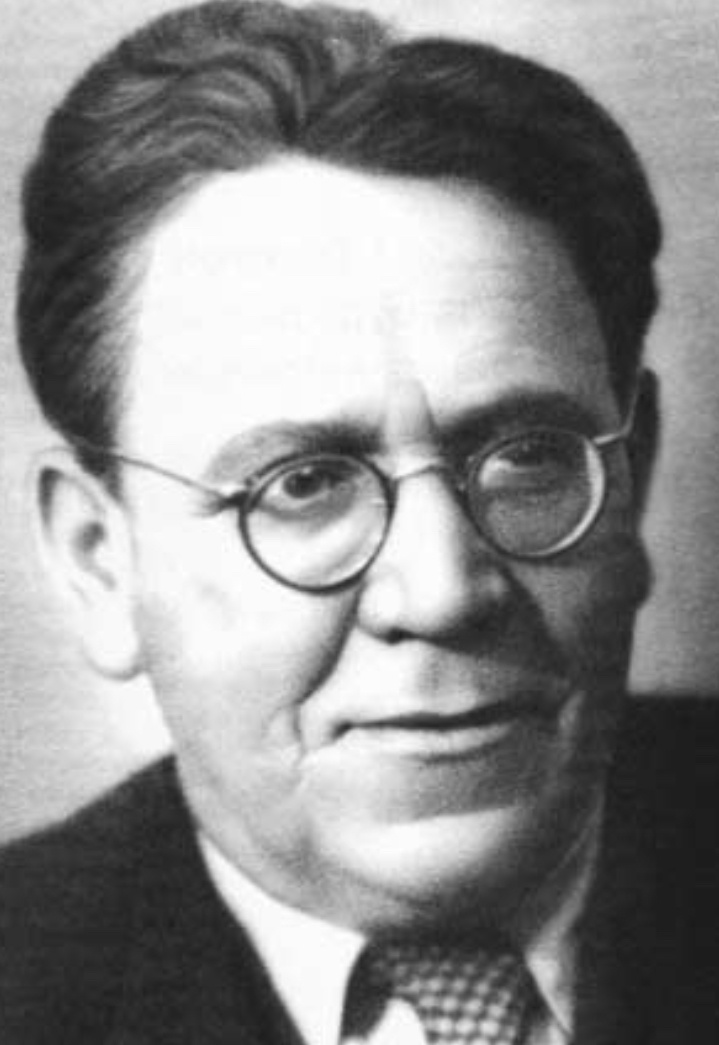 Самуил  Яковлевич Маршак
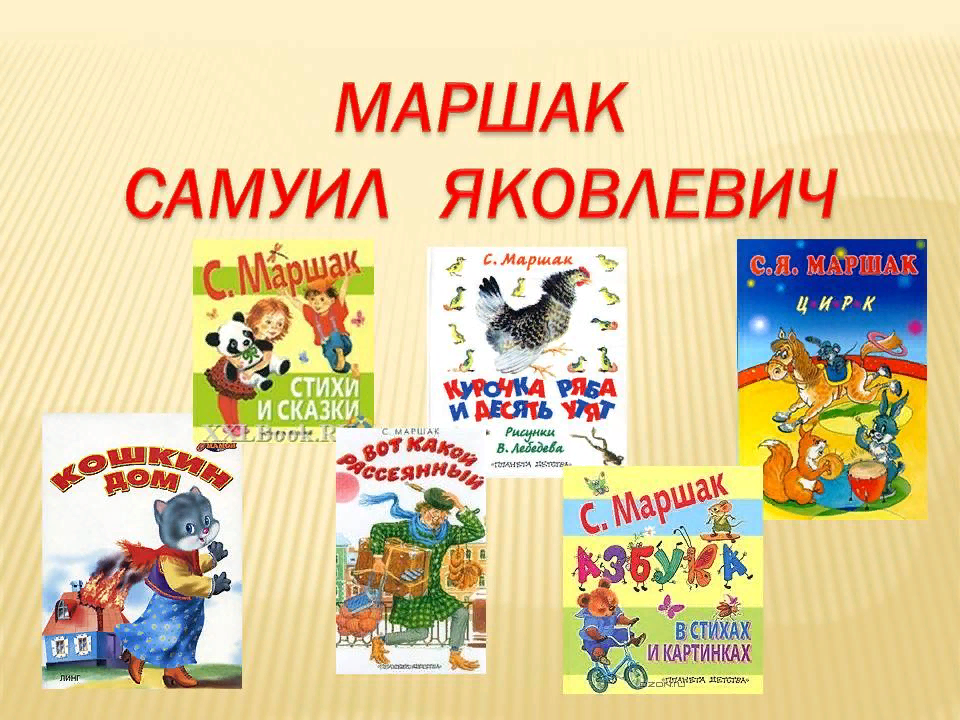 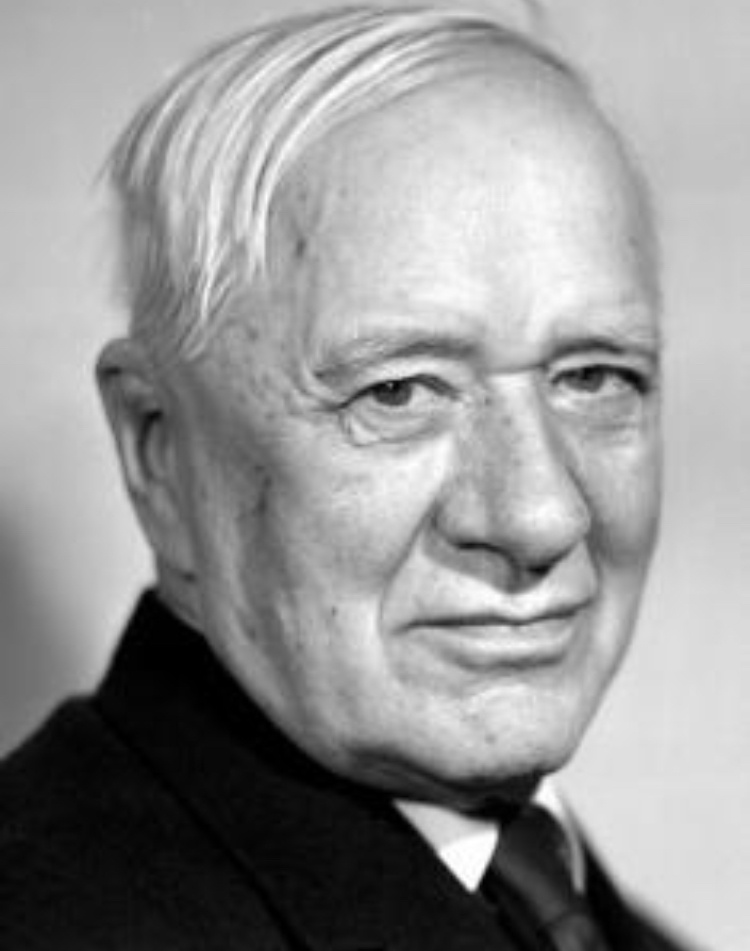 Корней Иванович Чуковский
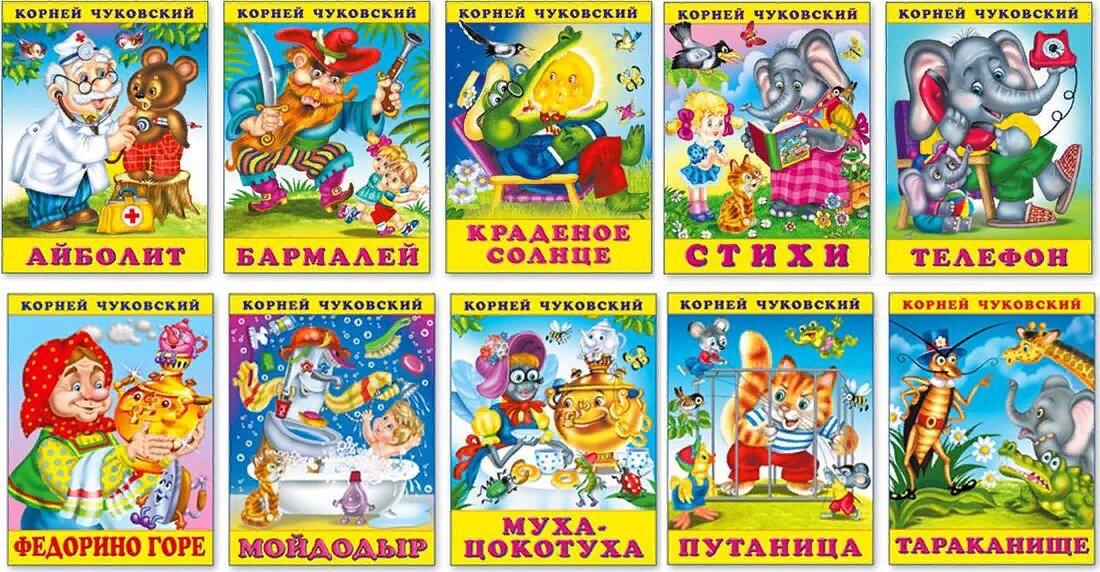 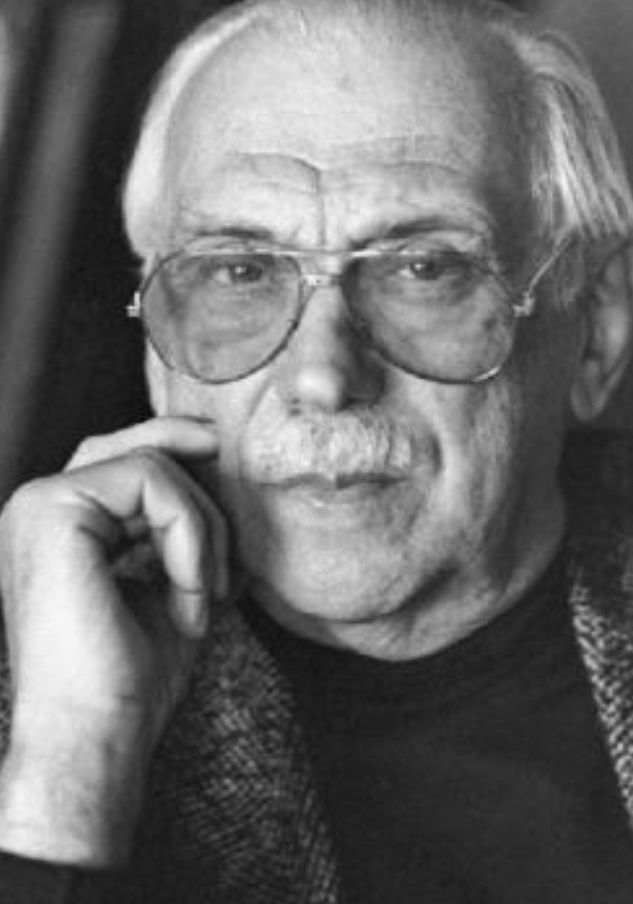 Сергей Владимирович михалков
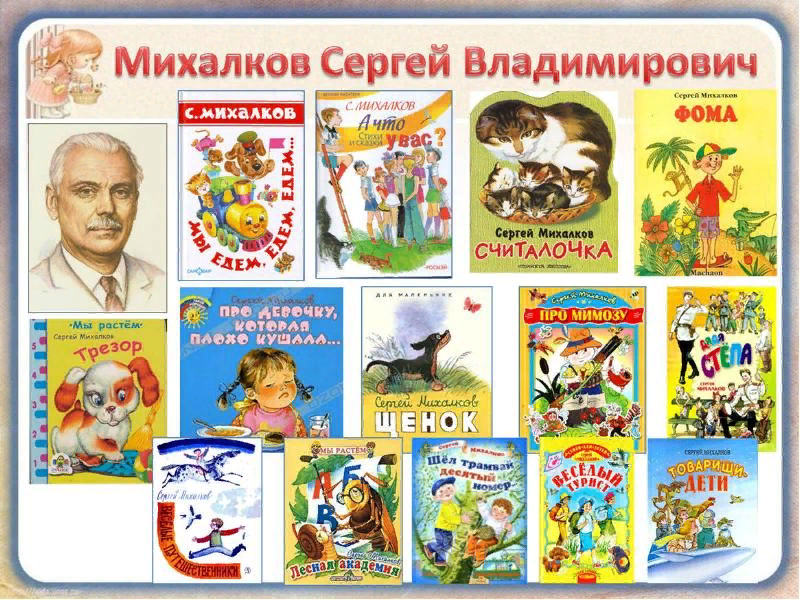 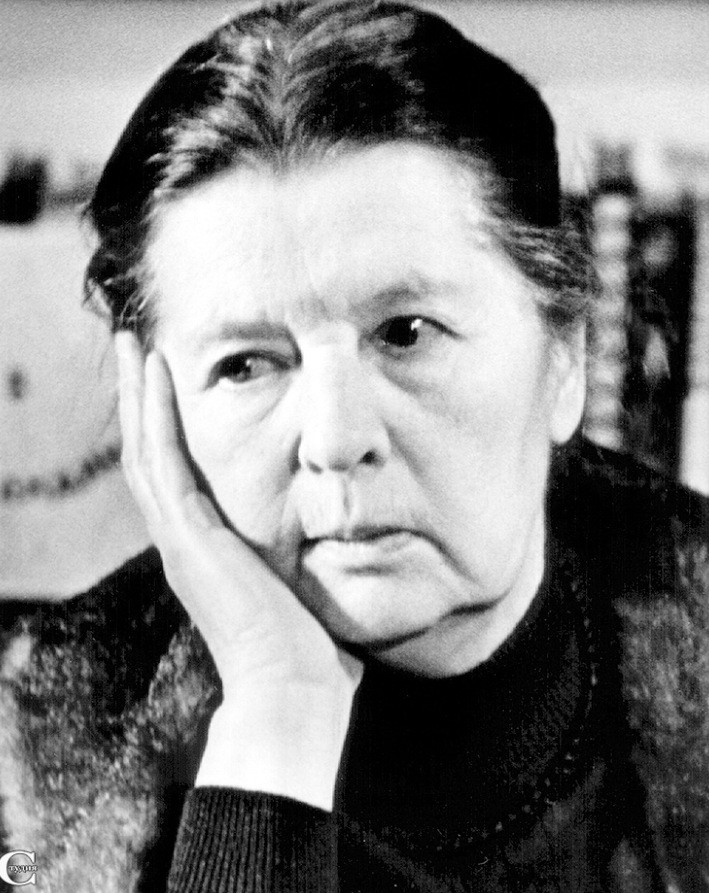 Елена Александровна благинина
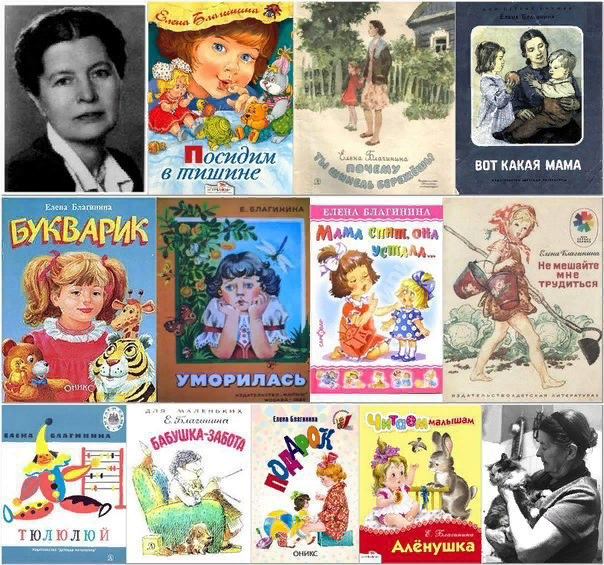 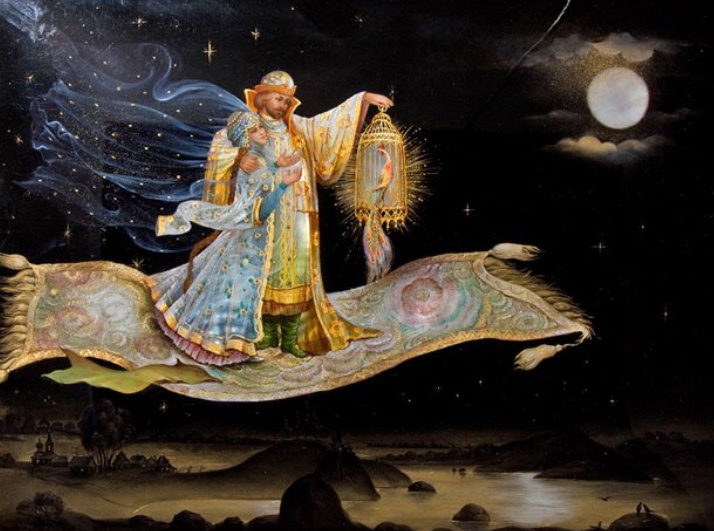